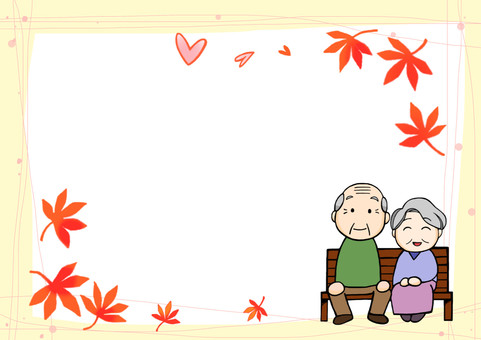 Интегрированное занятие
«День пожилых людей»
«День пожилых людей»
Подготовили:
Аллабердина Р.З.
Тонконогова М.А.
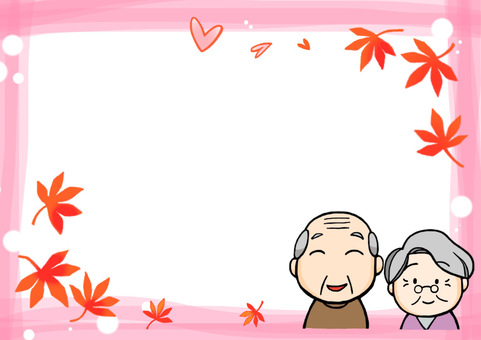 Отгадайте загадку
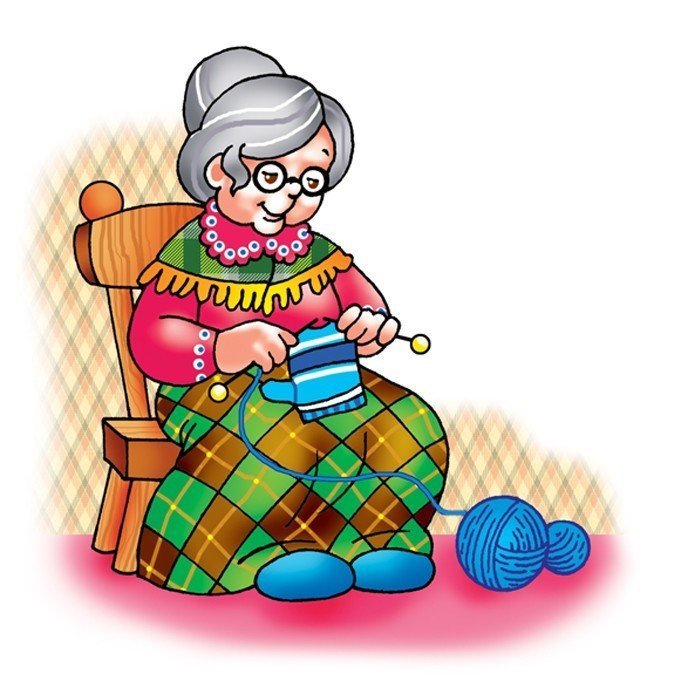 Ароматное варенье,
Пироги на угощенье,
Вкусные оладушки
У любимой …
Самый старший он в семье,
Самый мудрый во дворе,
Голова вся в седине,
А встает он заре.
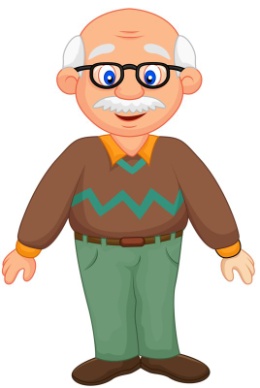 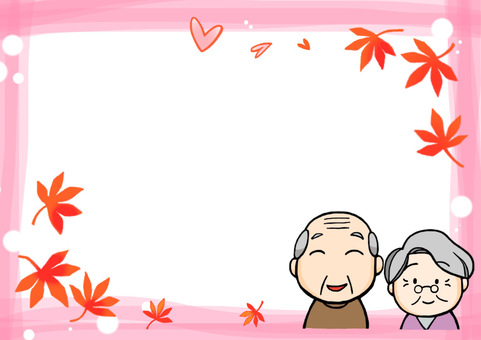 1 октября - день пожилого человека
Скажите, ребята как вас ласково называют бабашка и дедушка?
А как ласково называете их вы?
А как вы помогаете своим бабушкам?
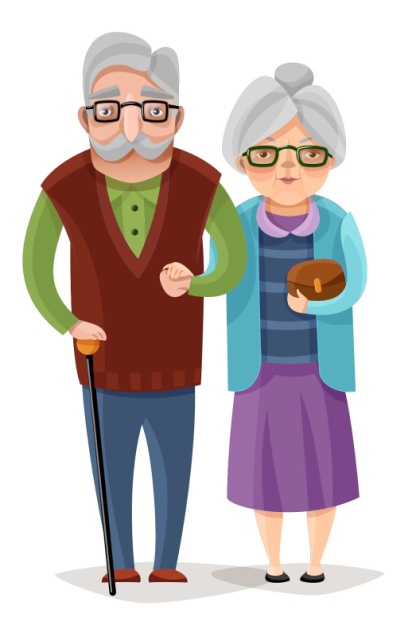 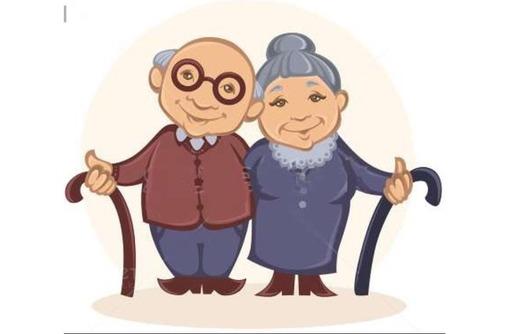 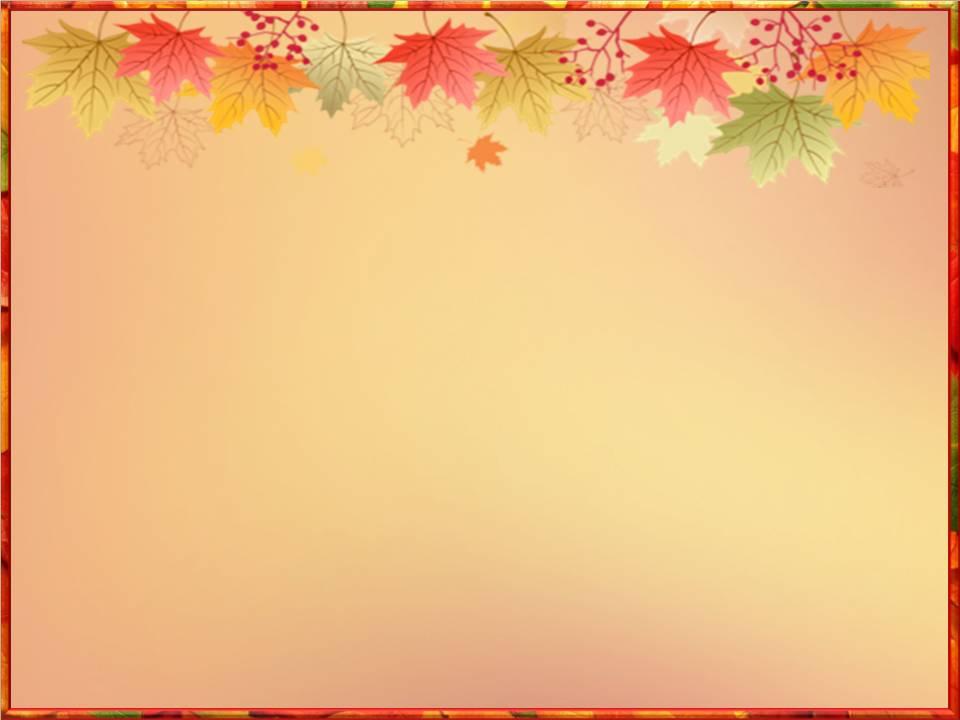 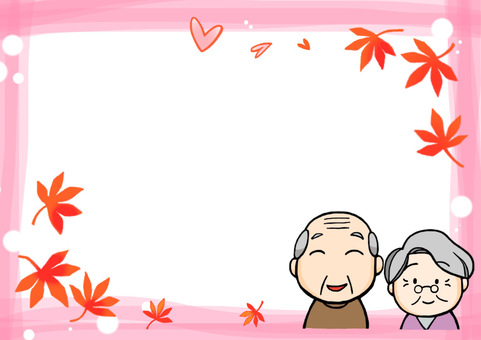 Игра «Накрой стол для чаепития»
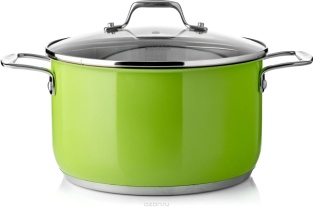 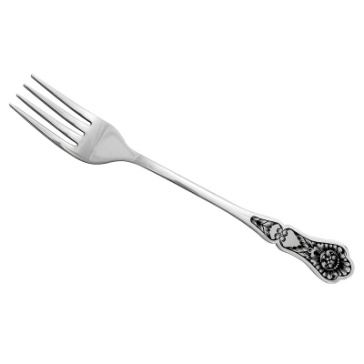 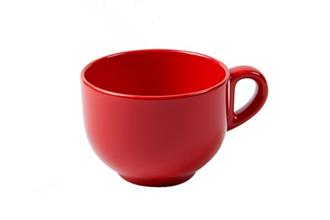 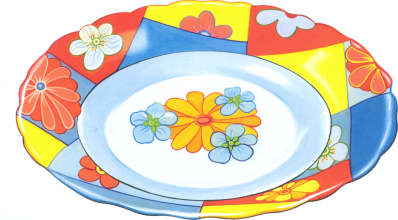 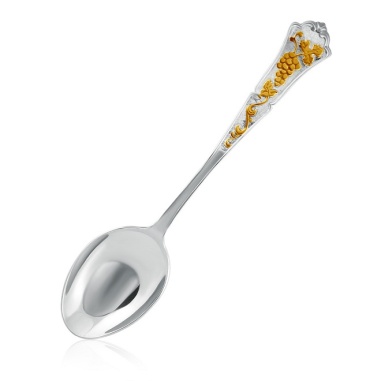 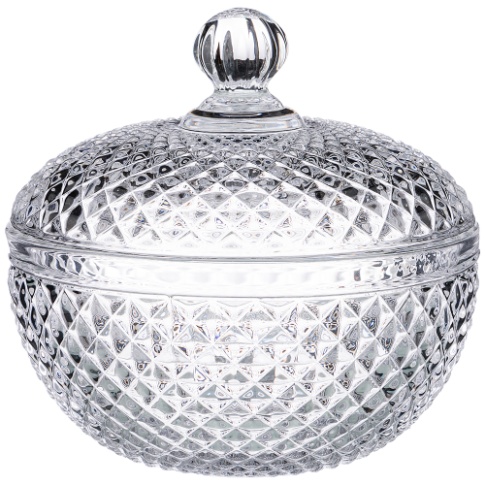 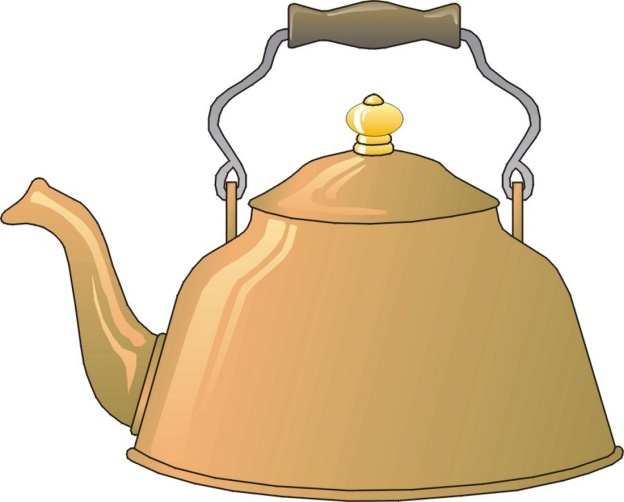 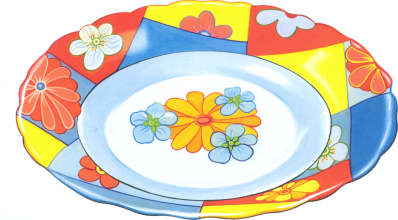 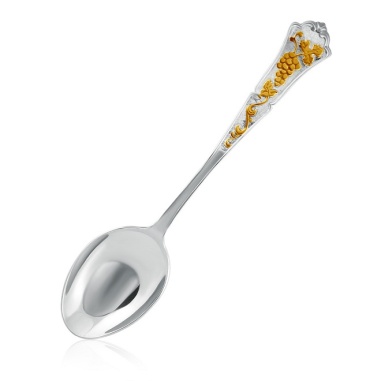 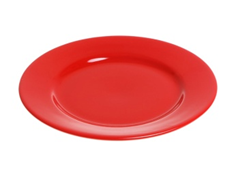 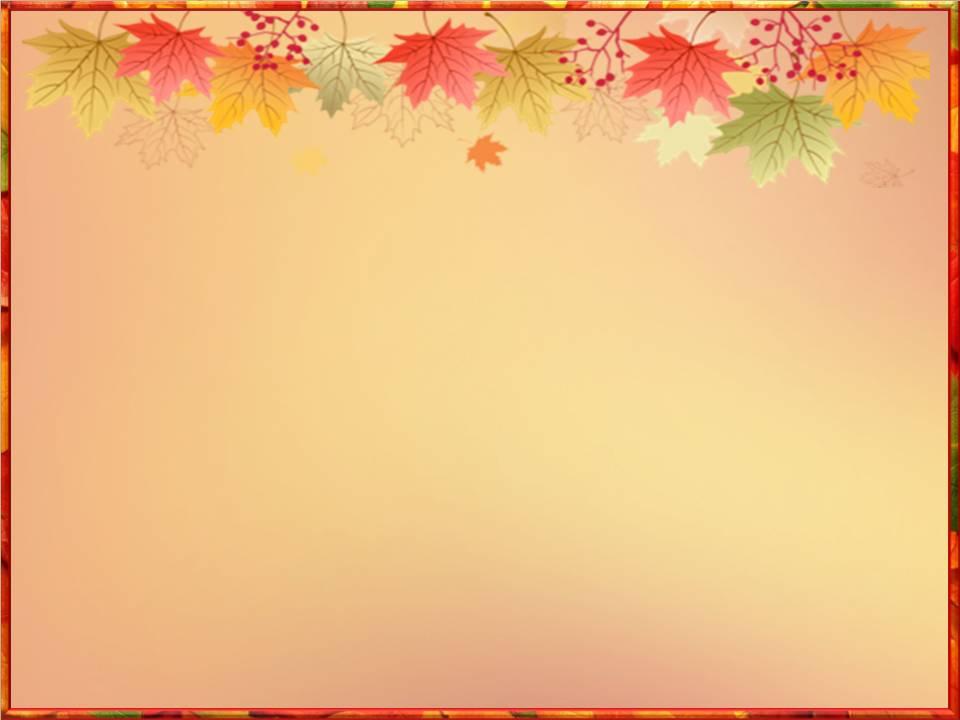 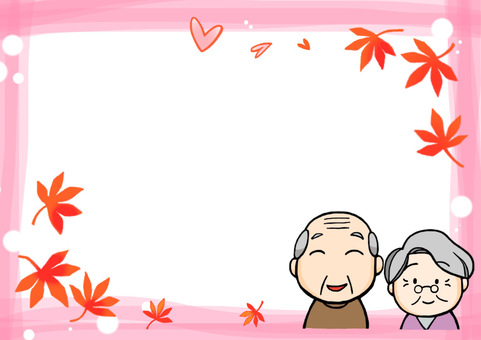 Игра «Найди пару»
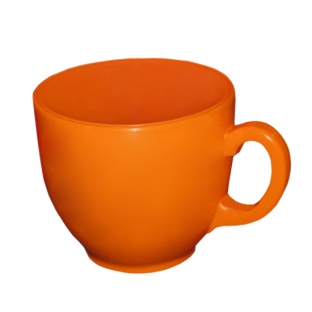 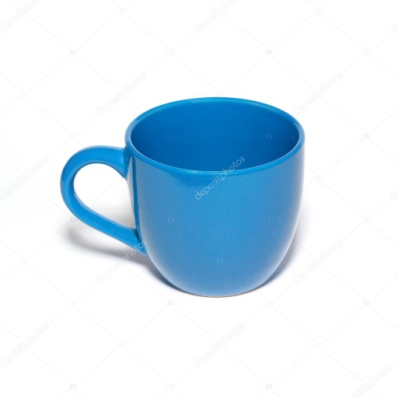 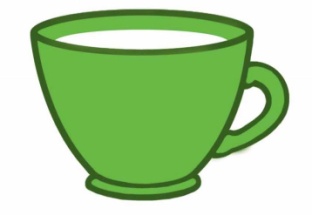 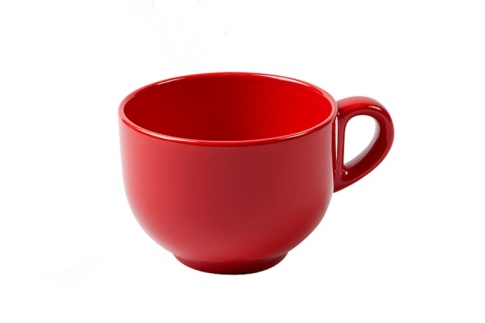 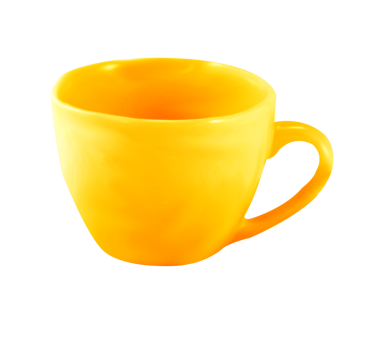 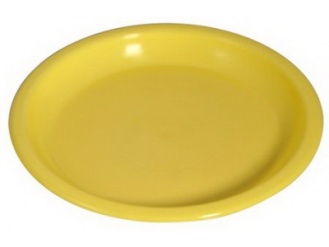 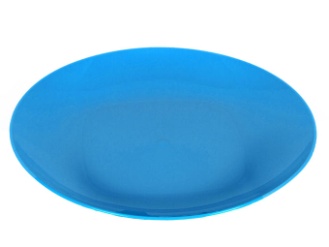 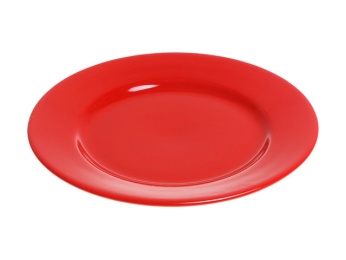 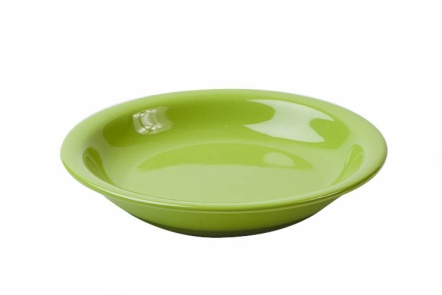 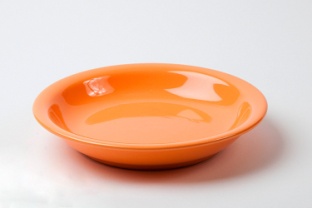 Какая по счету голубая чашка?
Какая по счету зеленое блюдце?
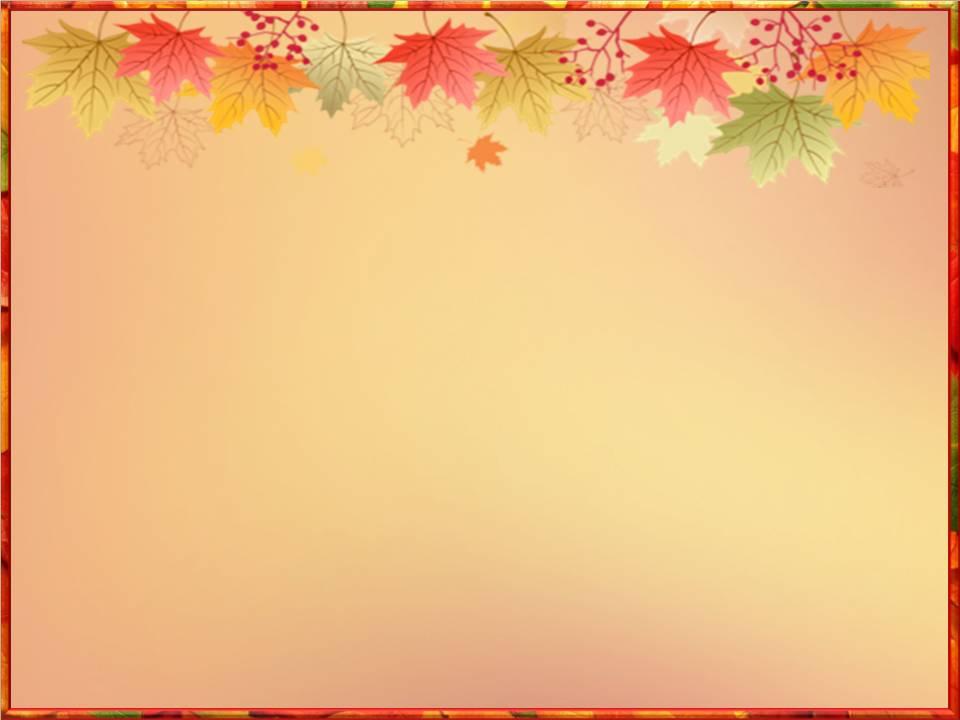 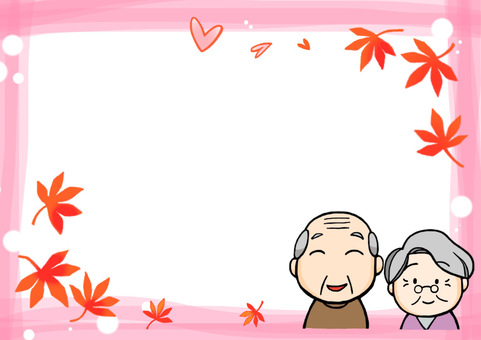 Физкультминутка «Семья» 
Раз, два, три, четыре (хлопки в ладоши)
Кто живет у нас в квартире? 
(повороты в стороны с подниманием плеч)
Раз, два, три, четыре, пять (Хлопки в ладоши)
Всех могу пересчитать; (указательным пальцем пересчитывают)
Папа, мама, брат, сестренка,
 (загибают поочередно пальцы на руке)
Бабушка, дедуля
Кошка Мурка, два котенка,
И конечно  Я-
Вот и вся моя семья!
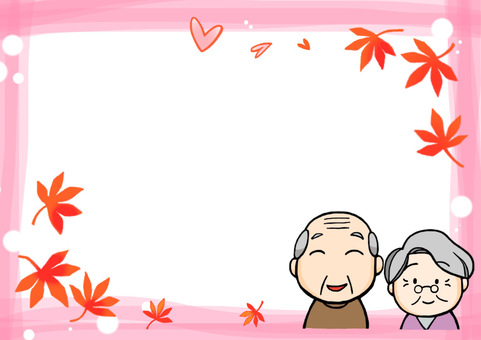 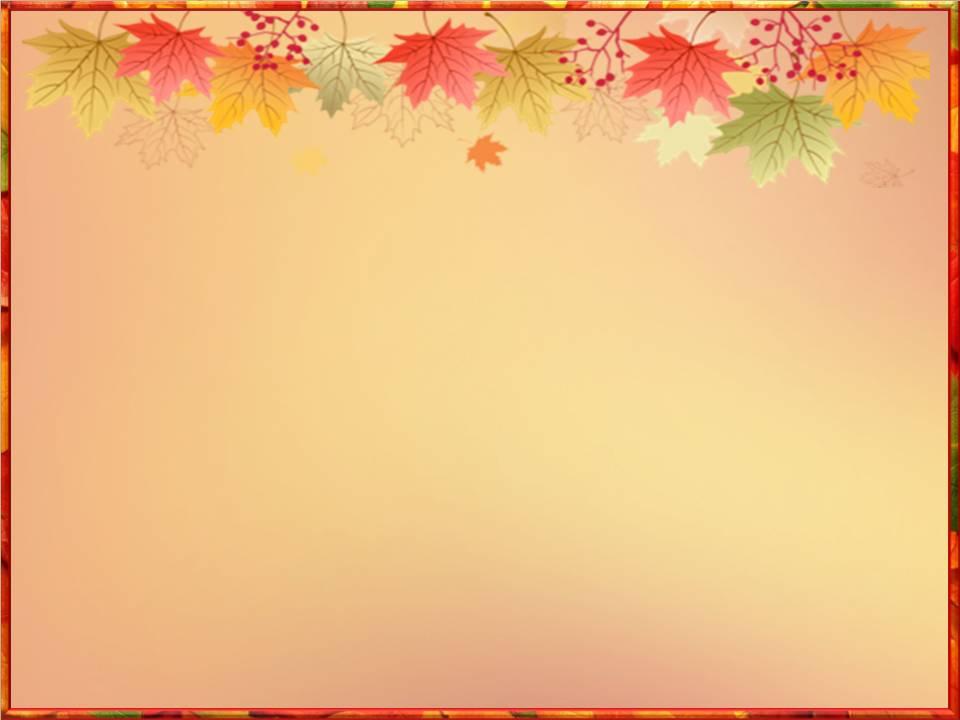 Ребята, а как вы думаете, что в праздник может поднять настроение и прибавить веселья? Правильно, подарки.
Поэтому мы с вами сейчас нарисуем красивые платочки для наших любимых бабушек и дедушек
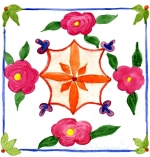 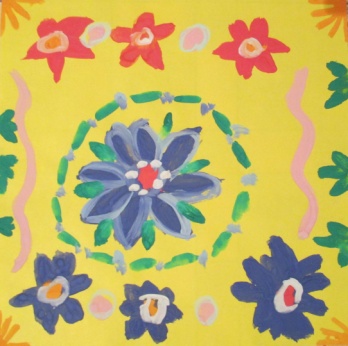 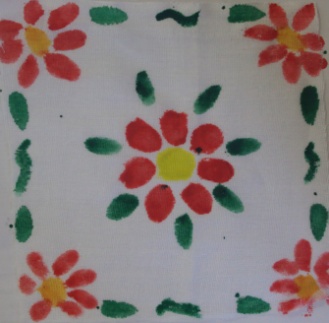 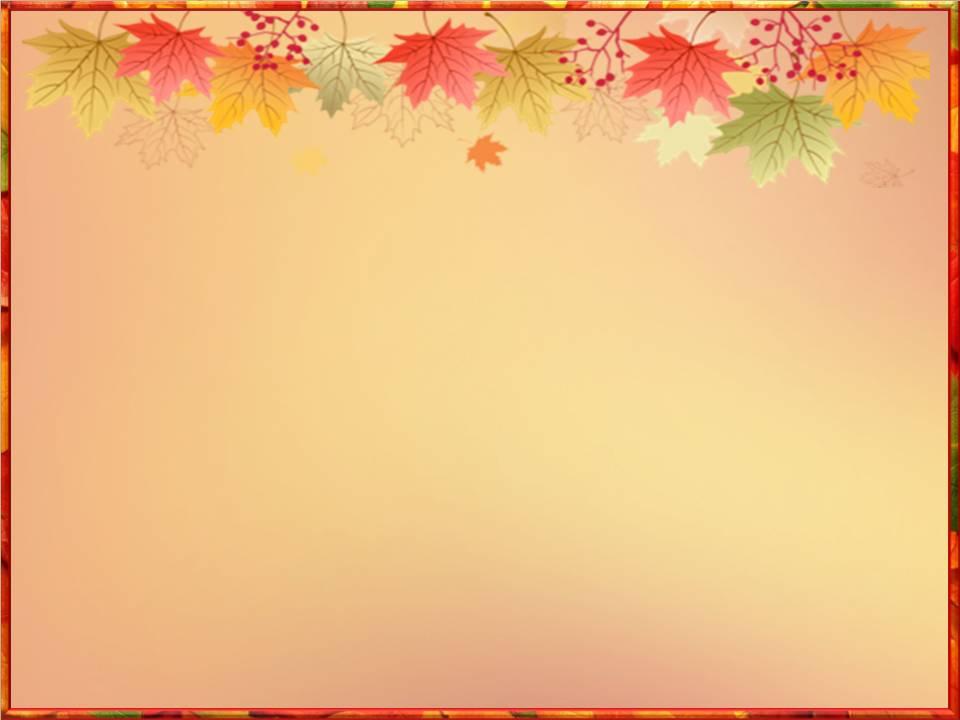 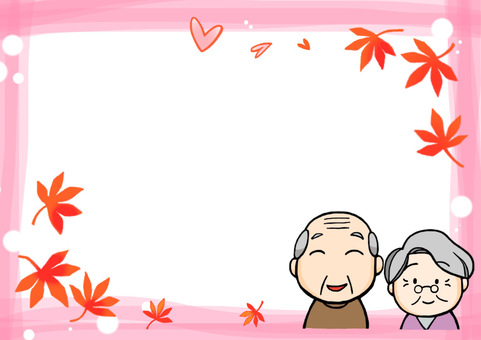 Ребята, о каком празднике мы сегодня 
с вами говорили?

Что вы можете сказать об этом празднике /нужен или не нужен, почему/

 Что вы можете пожелать
 пожилым людям?